Digitale Vernetzung im Immobilienmanagement
Wie Vermieter, Mieter und Dienstleister heute bereits effizienter zusammenarbeiten können
casavi GmbH
Digitale Vernetzung im Immobilienmanagement
Über casavi
casavi in Zahlen
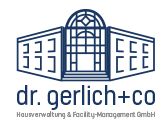 Über 350 zufriedene Kunden in  Deutschland, Österreich und der Schweiz
Im Einsatz bei mehr als 20.000 Gebäuden und 500.000 Wohneinheiten
40 Mitarbeiter
3 Standorte: München, Berlin und Frankfurt
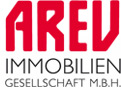 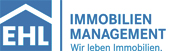 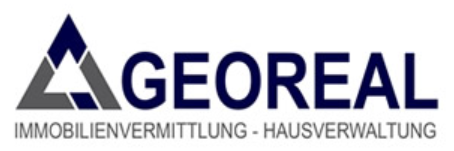 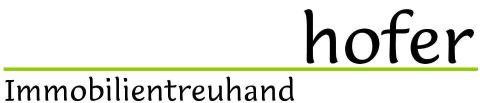 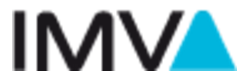 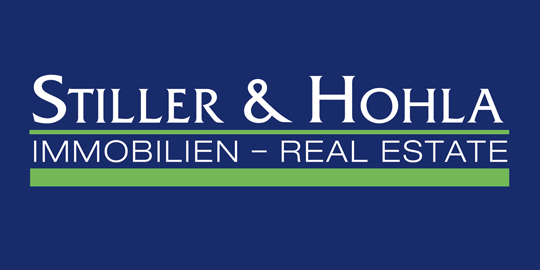 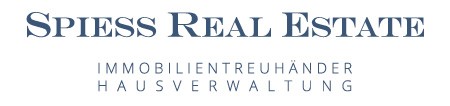 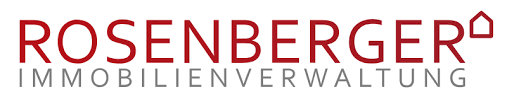 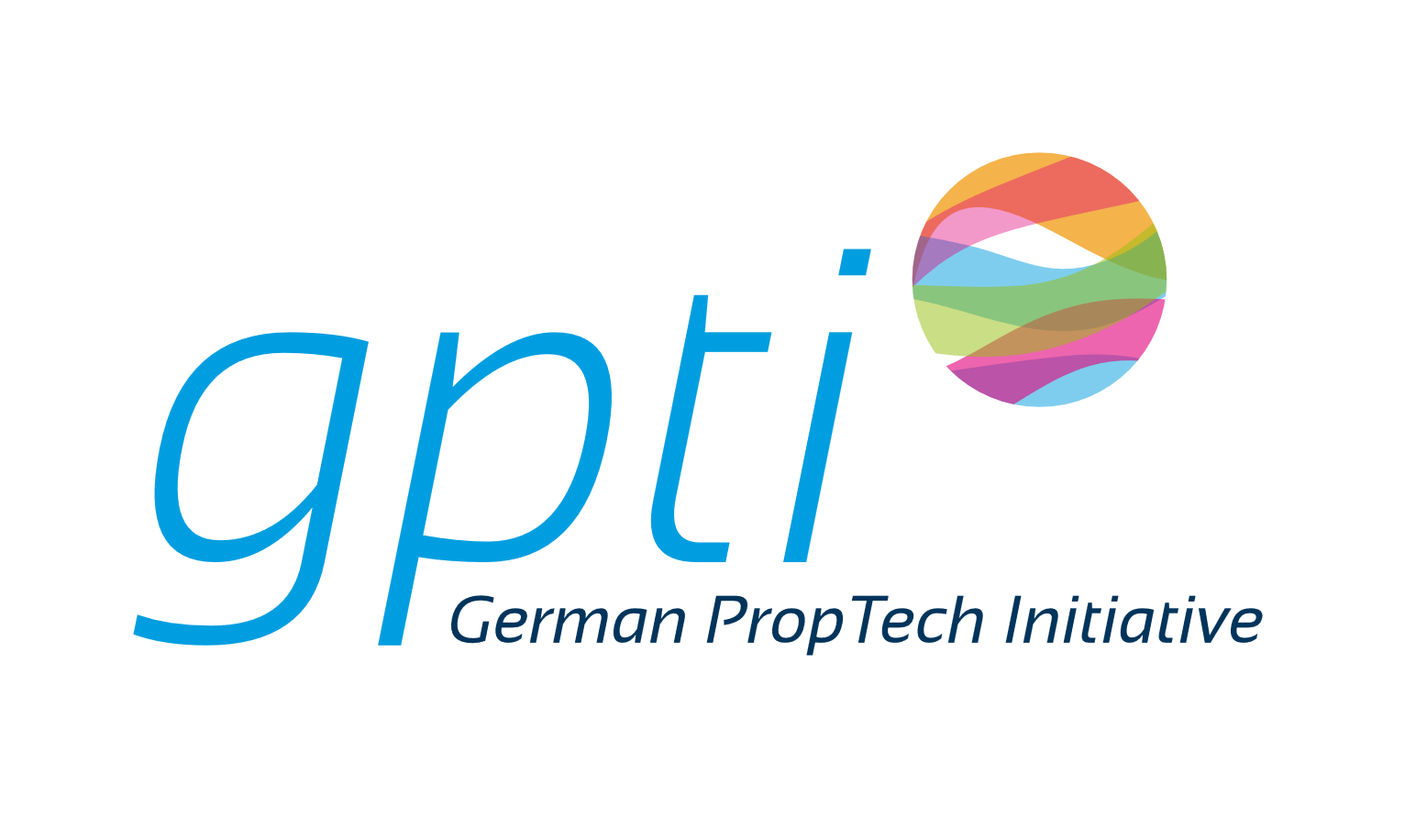 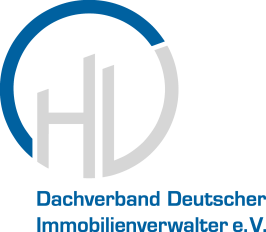 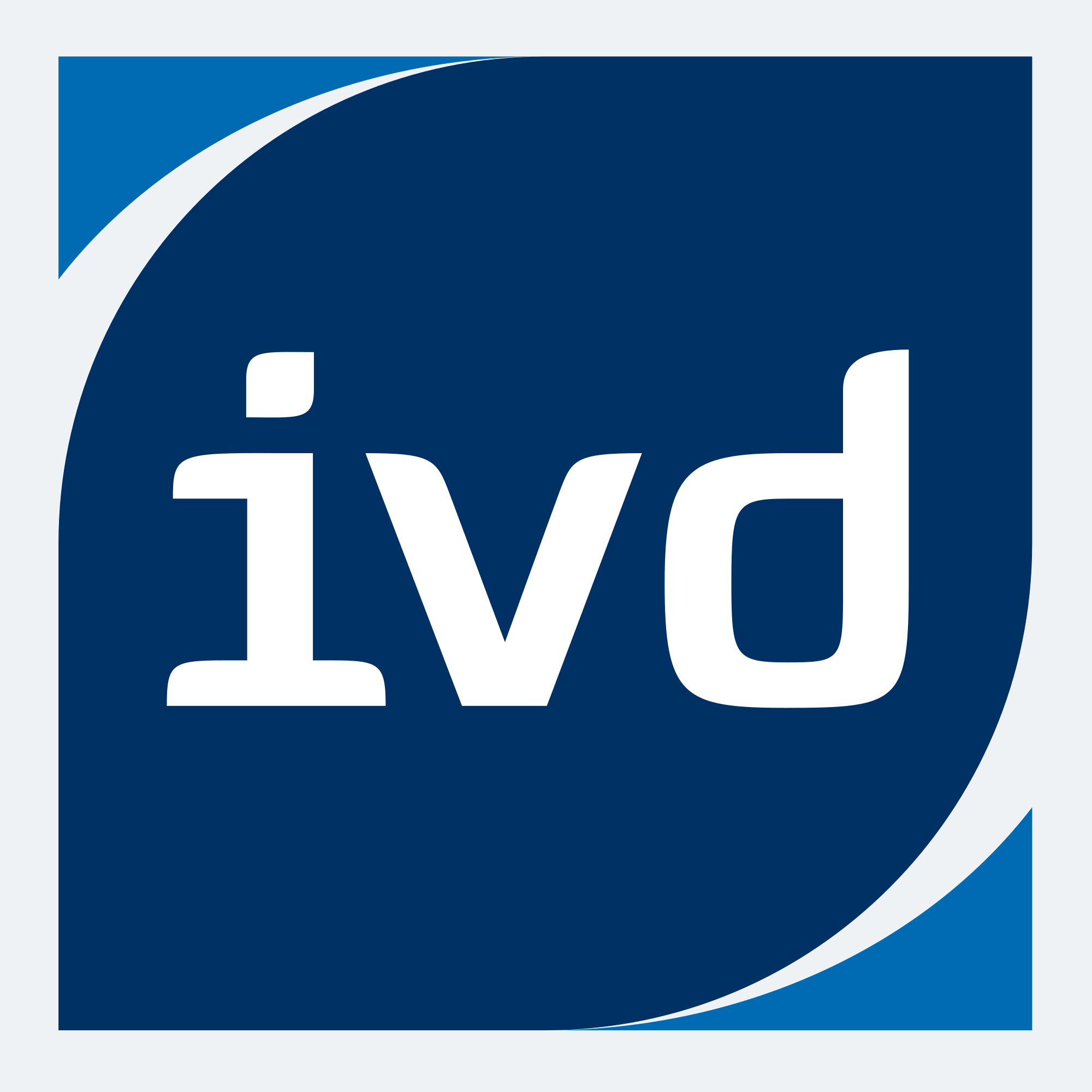 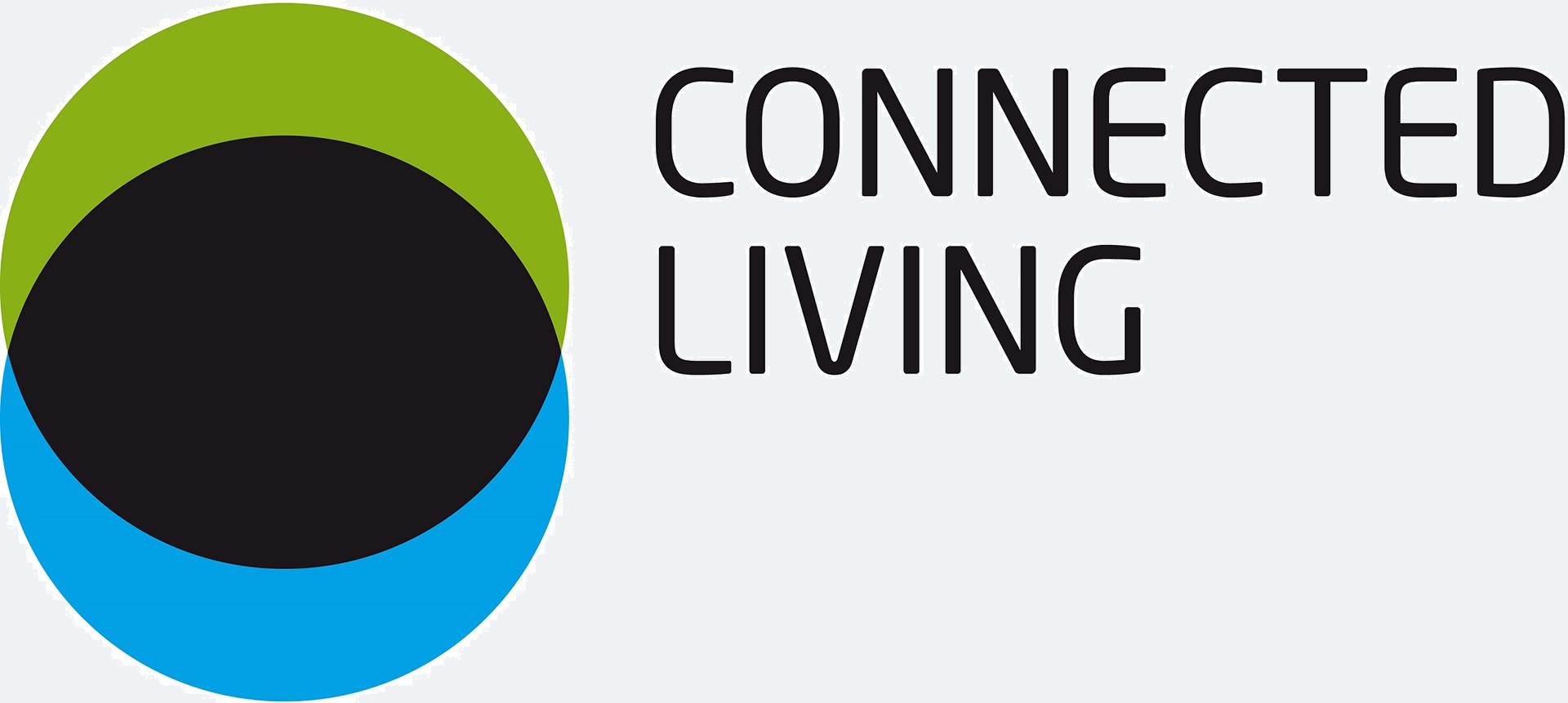 04.09.2019
| Seite 2
[Speaker Notes: STEFAN https://docs.google.com/spreadsheets/d/1SZH5l16IQz0qvzXhfx_SH7wrKBehZ27nQXiB09eLXGk/edit?ts=5c509875#gid=0

Österreich]
Digitale Vernetzung im Immobilienmanagement
Was wir hören
Zeitersparnis
       z.B. effizientere Organisation
Kostenersparnis
z.B. reduzierte Portokosten
Mitarbeiterzufriedenheit
        z.B. weniger repetitive Aufgaben
Kundenzufriedenheit
       z.B. höhere Serviceverfügbarkeit
Wettbewerbsvorteil
        z.B. Differenzierungsmerkmal in der Akquise
04.09.2019
| Seite 3
Digitale Vernetzung im Immobilienmanagement
Ganzheitliche Kommunikation
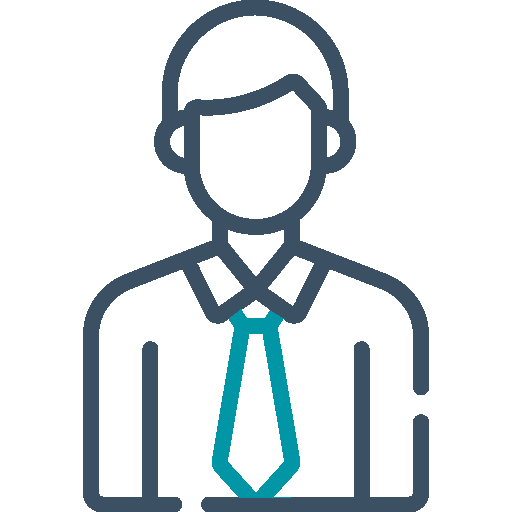 Hausverwalter
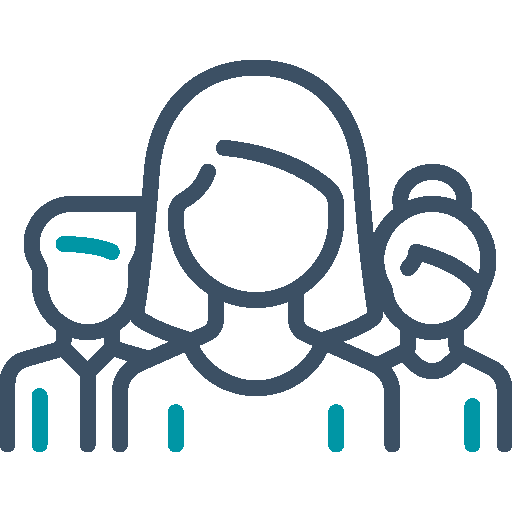 Dienstleister
Mieter & Eigentümer
04.09.2019
| Seite 4
Digitale Vernetzung im Immobilienmanagement
Ganzheitliche Kommunikation
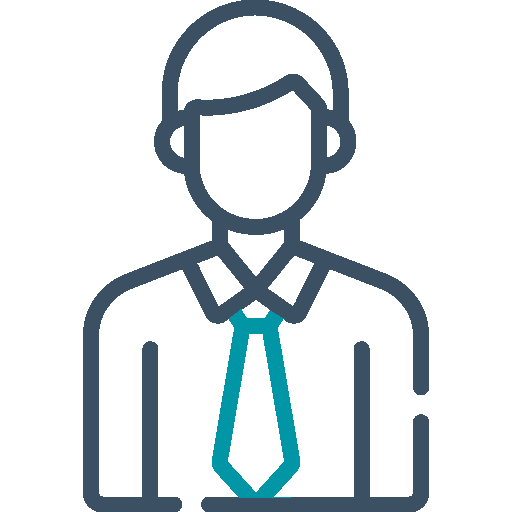 Intelligentes Vorgangs- 
management
Hausverwalter
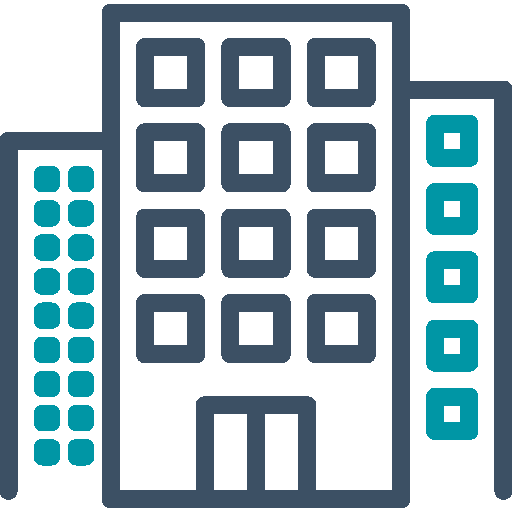 Dienstleisterportal
Service-App &
Kundenportal
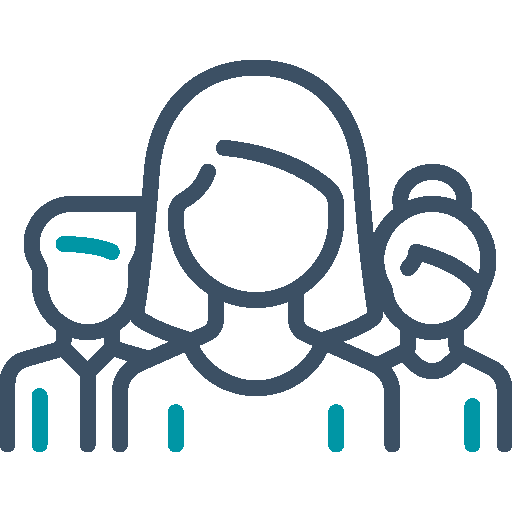 Dienstleister
Mieter & Eigentümer
04.09.2019
| Seite 5
Digitale Vernetzung im Immobilienmanagement
Lebhafte Community
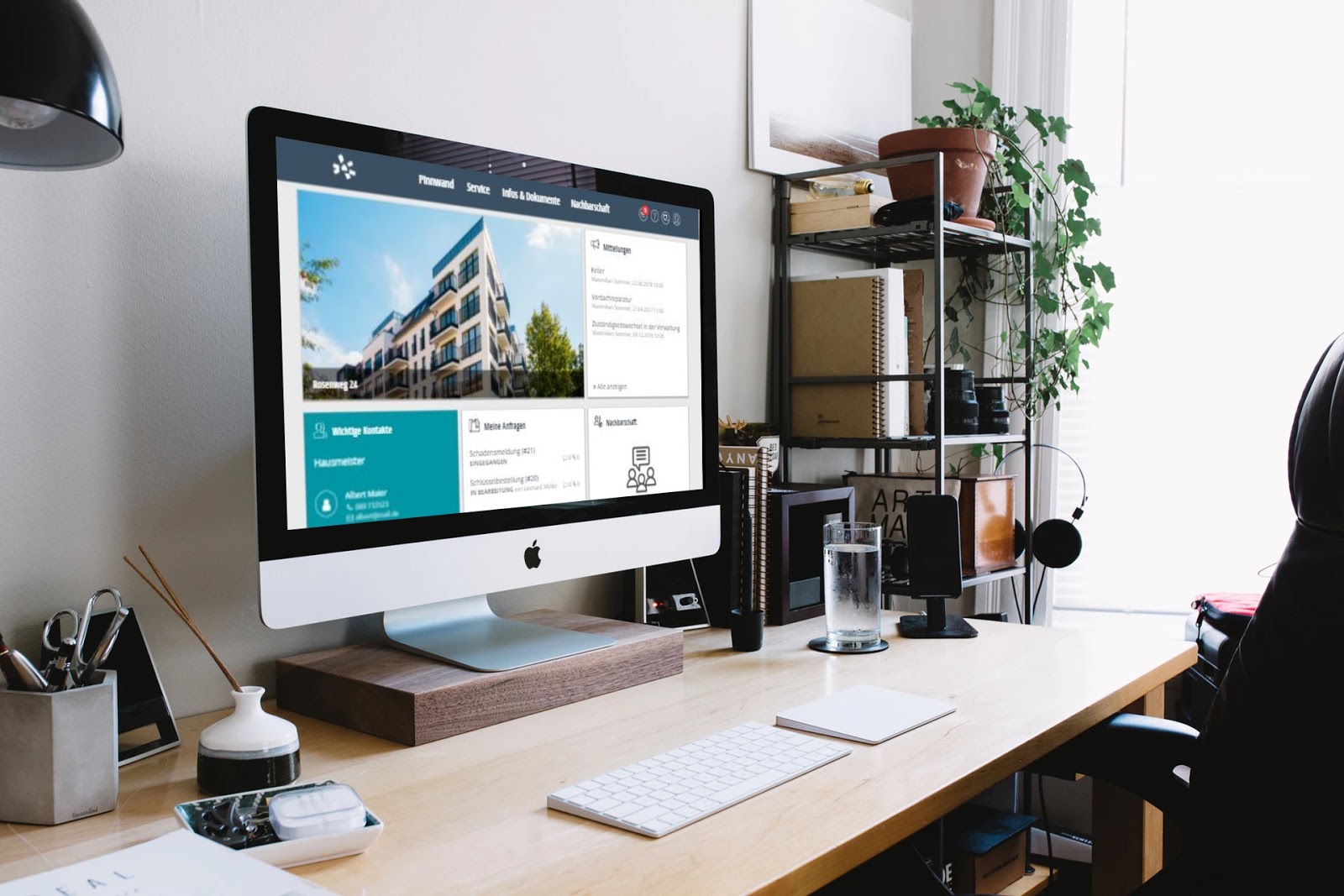 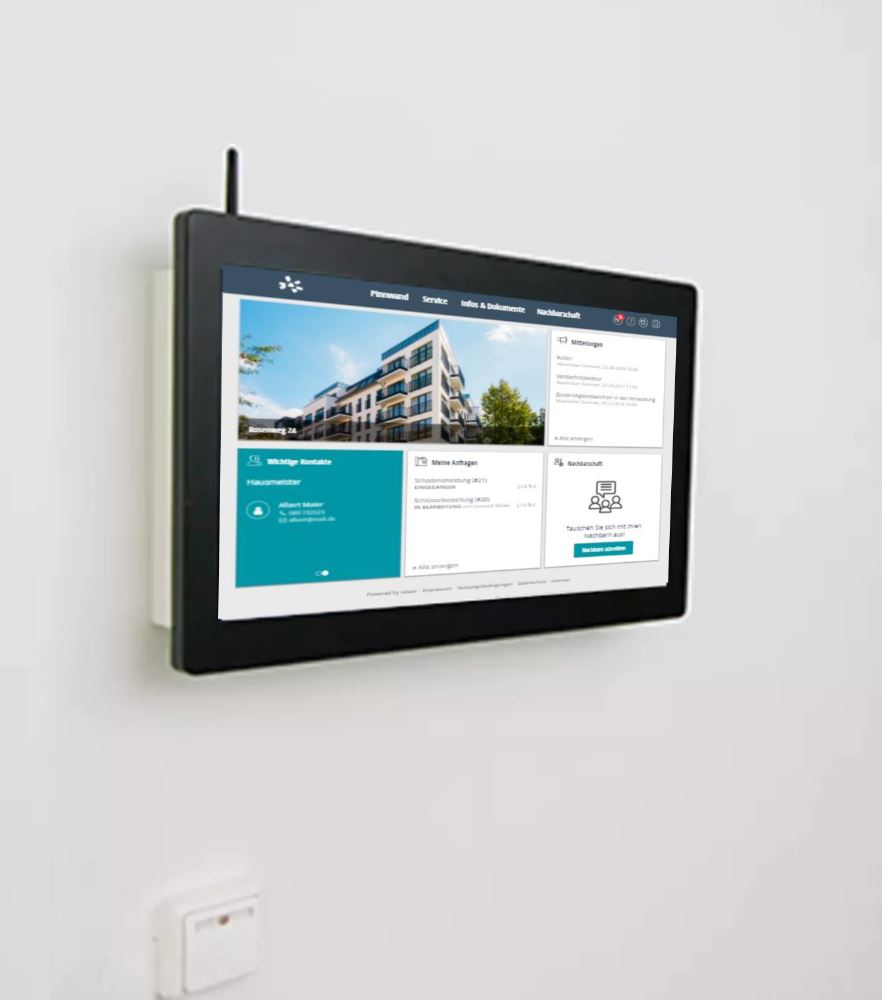 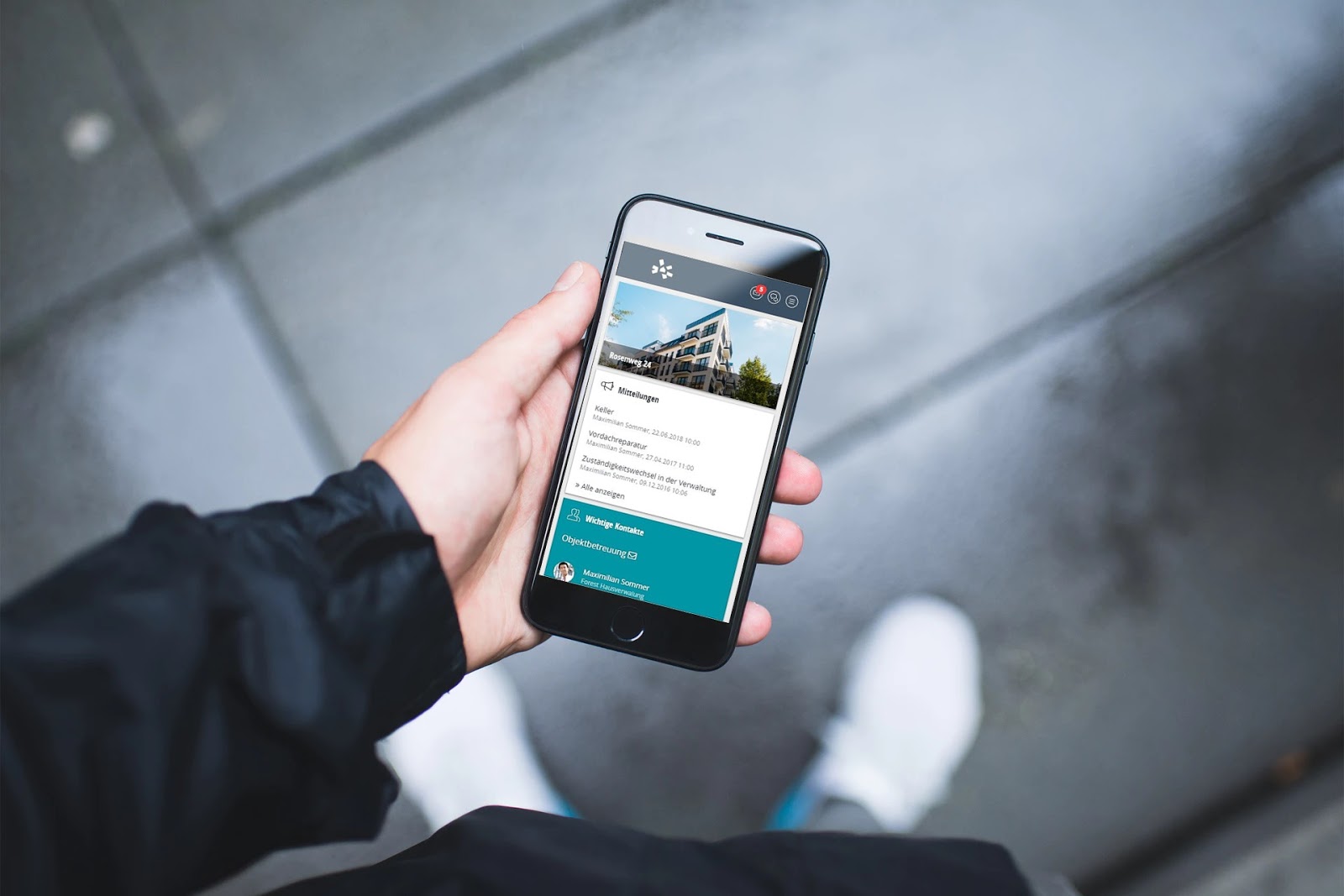 04.09.2019
| Seite 6
[Speaker Notes: Case: Schwabinger TorZiel: Immobilie attraktiv machen
Seit 2016 / von Anfang an dabei
Mittlerweile aktive Community: Mit 300 Mietern fast gesamte Community über App, Kommunikation mit Verwalter und untereinander. Digitaler Hausaushang. 
Treiben das Konzept weiter: Car Sharing, Sports Club, Restaurant.
Community-Faktor, Mieter tauschen sich direkt miteinander aus, Digitaler Hausaushang
Weitere Möglichkeiten:
Raumbuchung
WeWash]
Digitale Vernetzung im Immobilienmanagement
Projektauszug
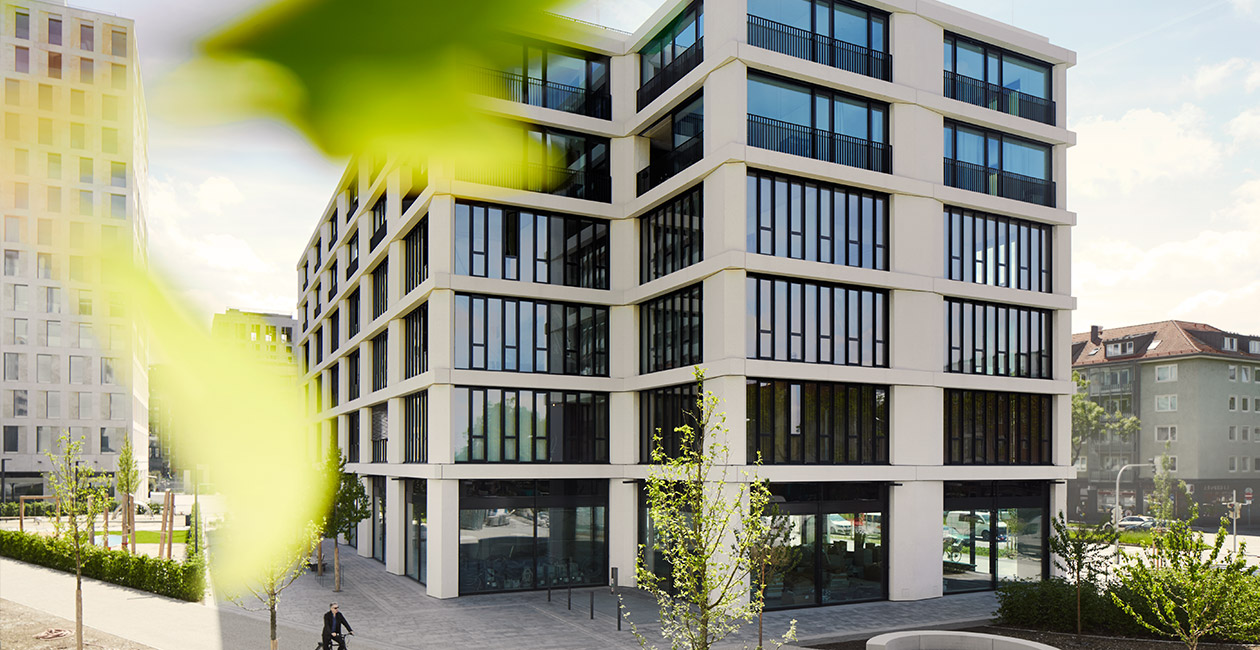 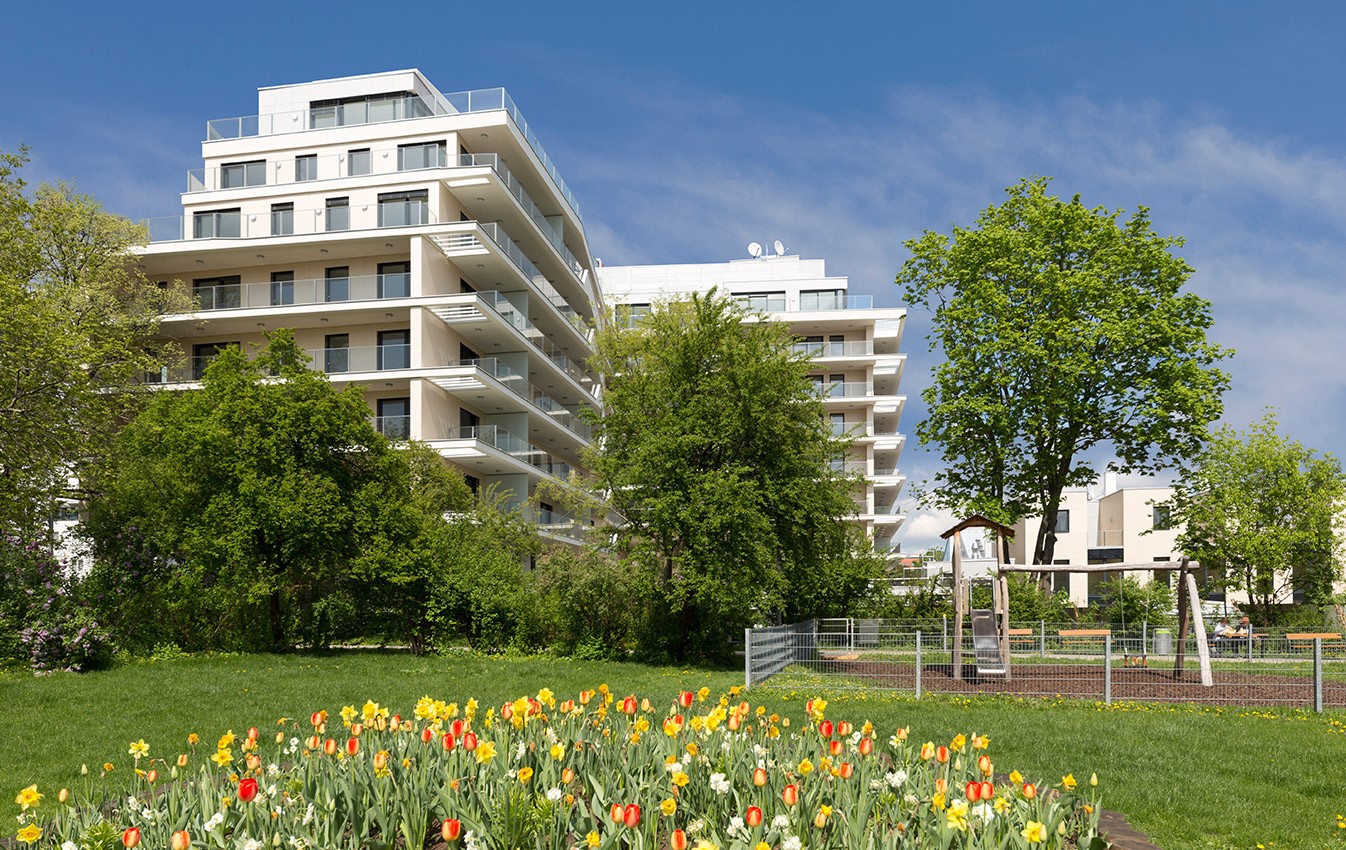 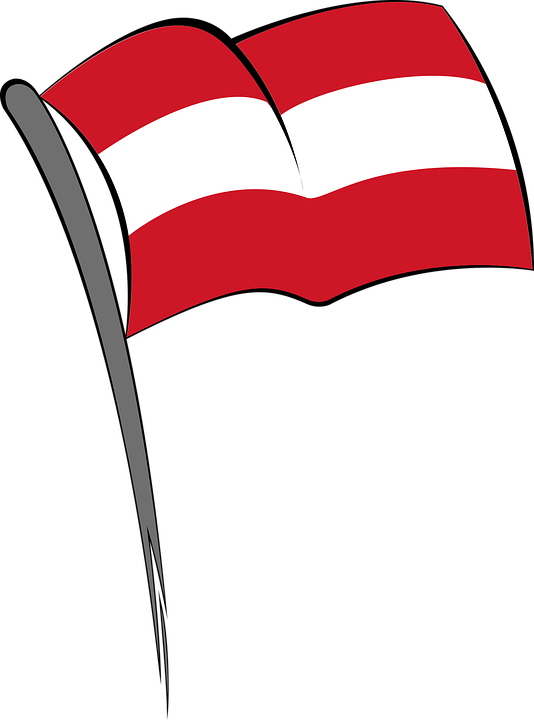 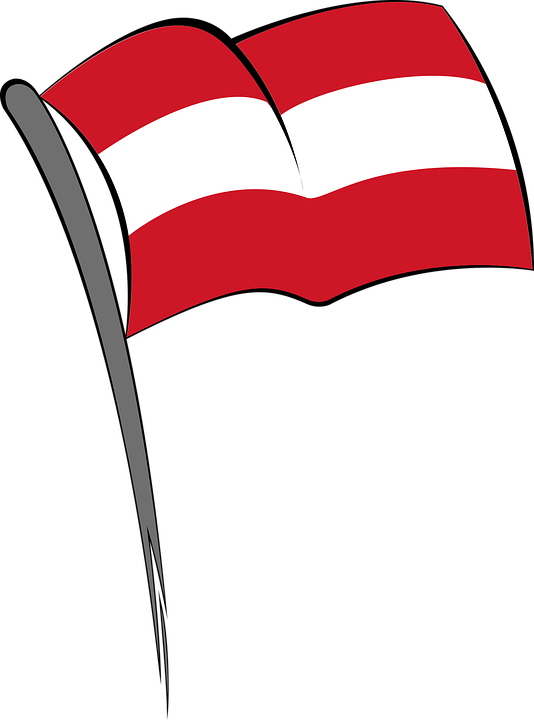 Schwabinger Tor
Jost Hurler Gruppe
Millennium Tower
Art-Invest Real Estate
Pfarrwiesengasse
BUWOG group
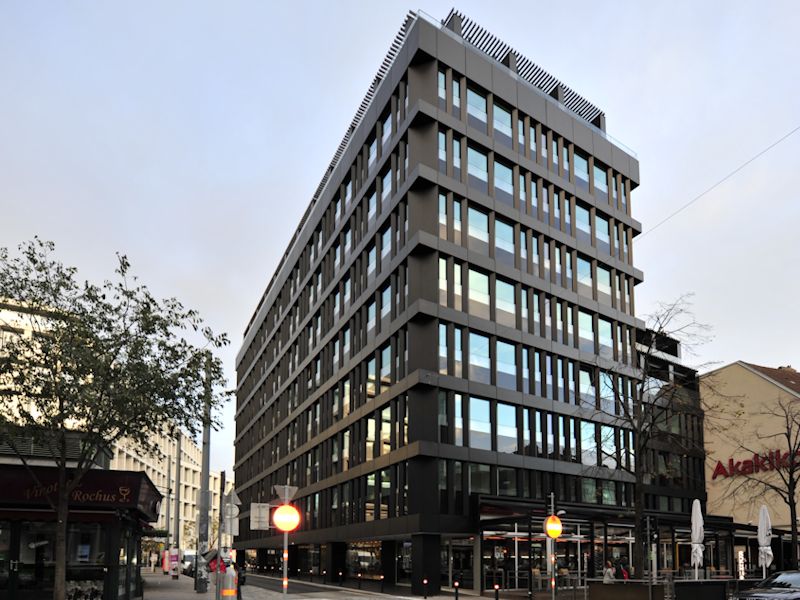 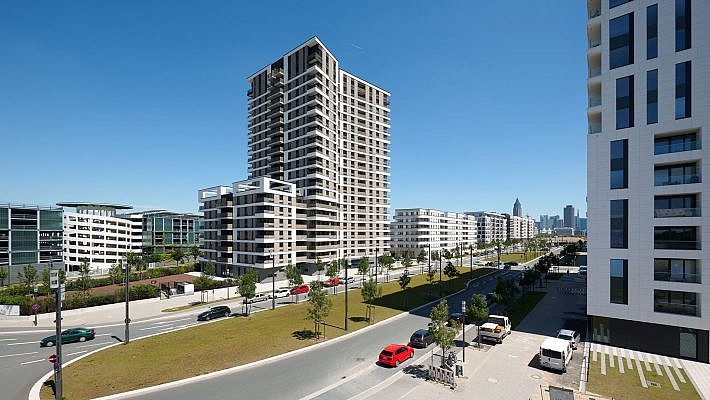 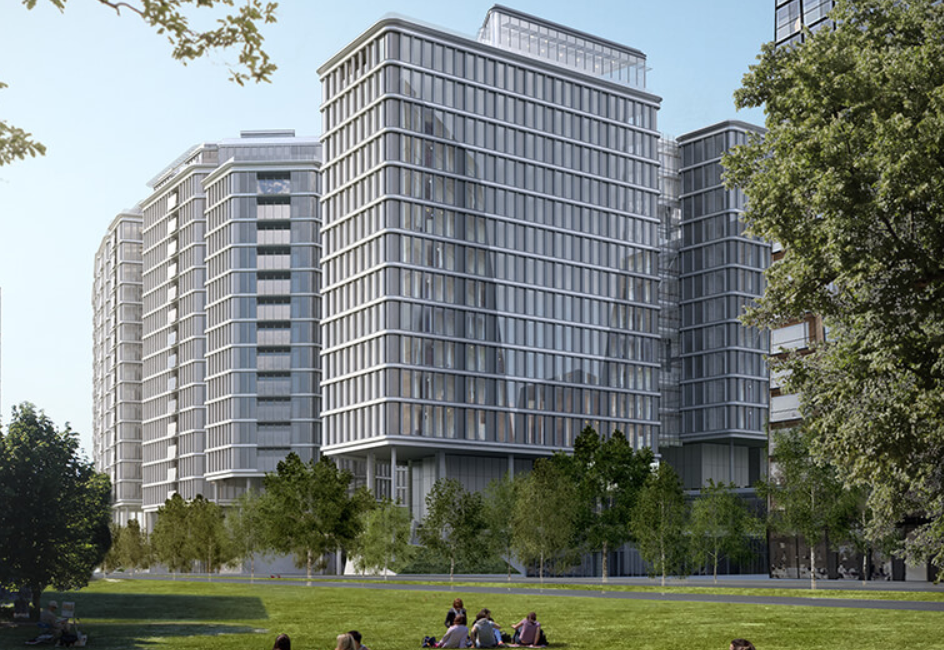 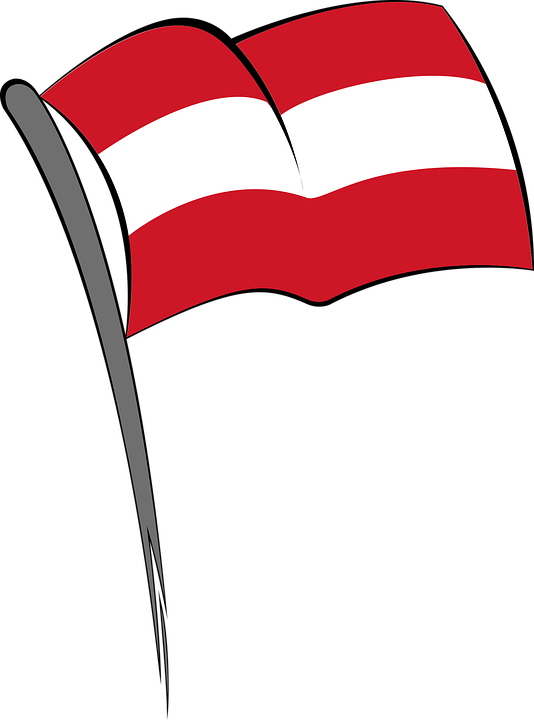 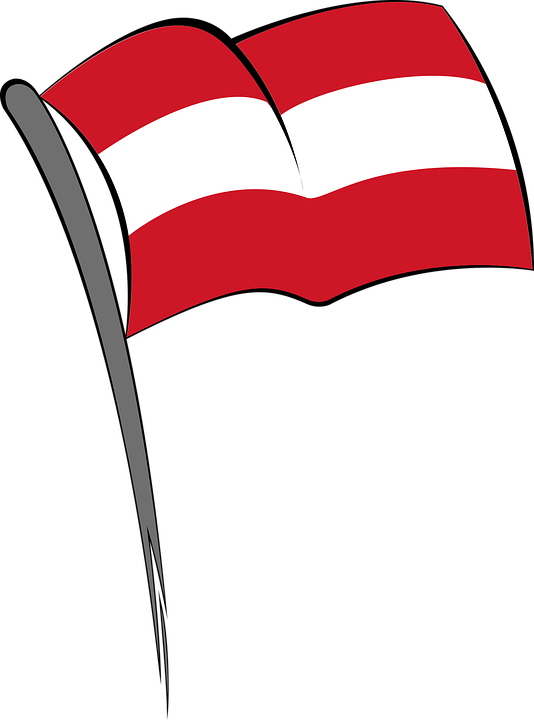 Fifty-Five
amisola AG
Park Apartments am Belvedere
SIGNA Real Estate
Westside Tower
CAPERA Immobilien Service GmbH
04.09.2019
| Seite 7
Produktvorstellung
Praxisbeispiel: Pfarrwiesengasse 23, Wien
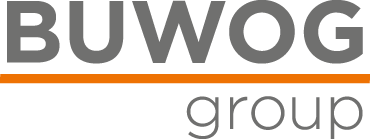 Bauträger: BUWOG group
Online-Raumbuchung
Elektronische Zutrittskontrolle
Paketzustell-Station
Anbindung Concierge-Dienst
04.09.2019
| Seite 8
Produktvorstellung
Raumbuchung
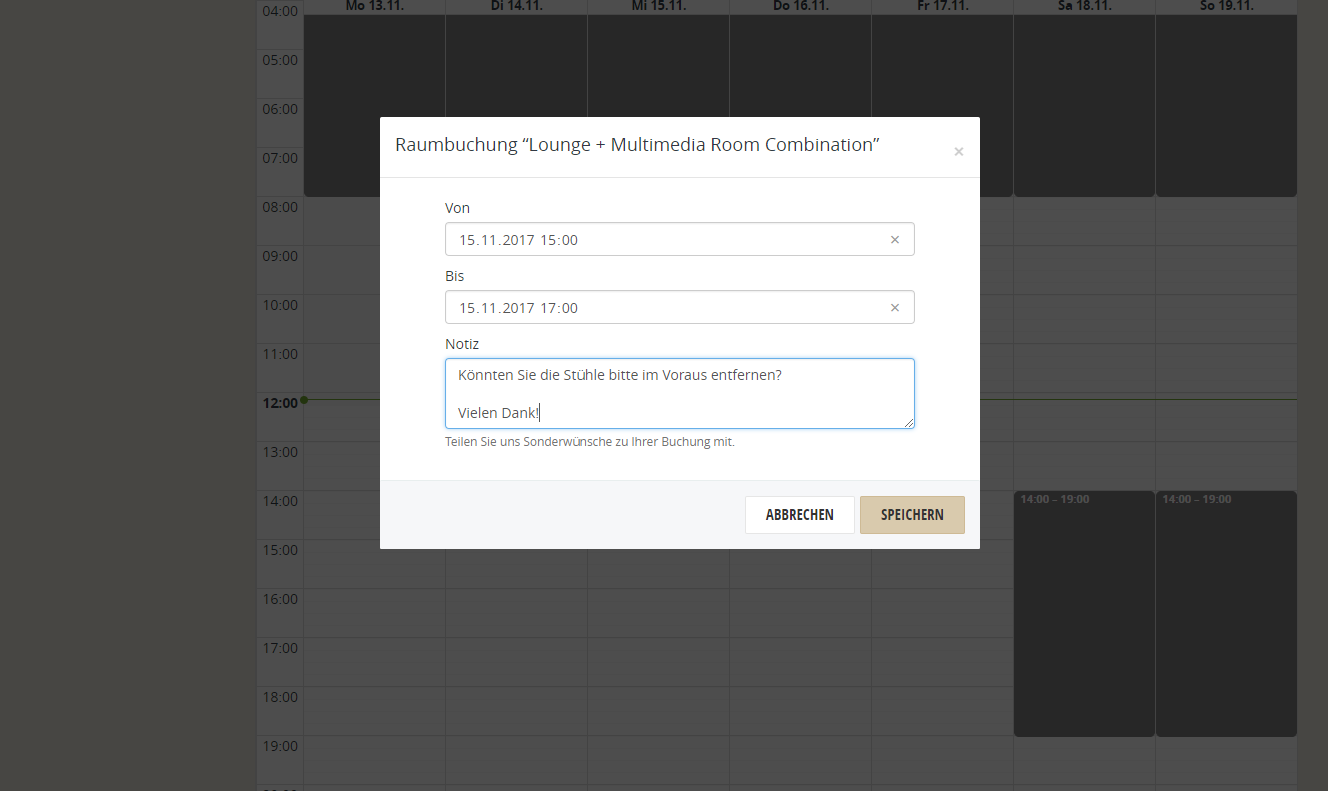 Gemeinsam genutzte Ressourcen online buchen
Koppelung mit elektronischem Türöffnungssystem
04.09.2019
| Seite 9
Produktvorstellung
Smarte Paketboxen
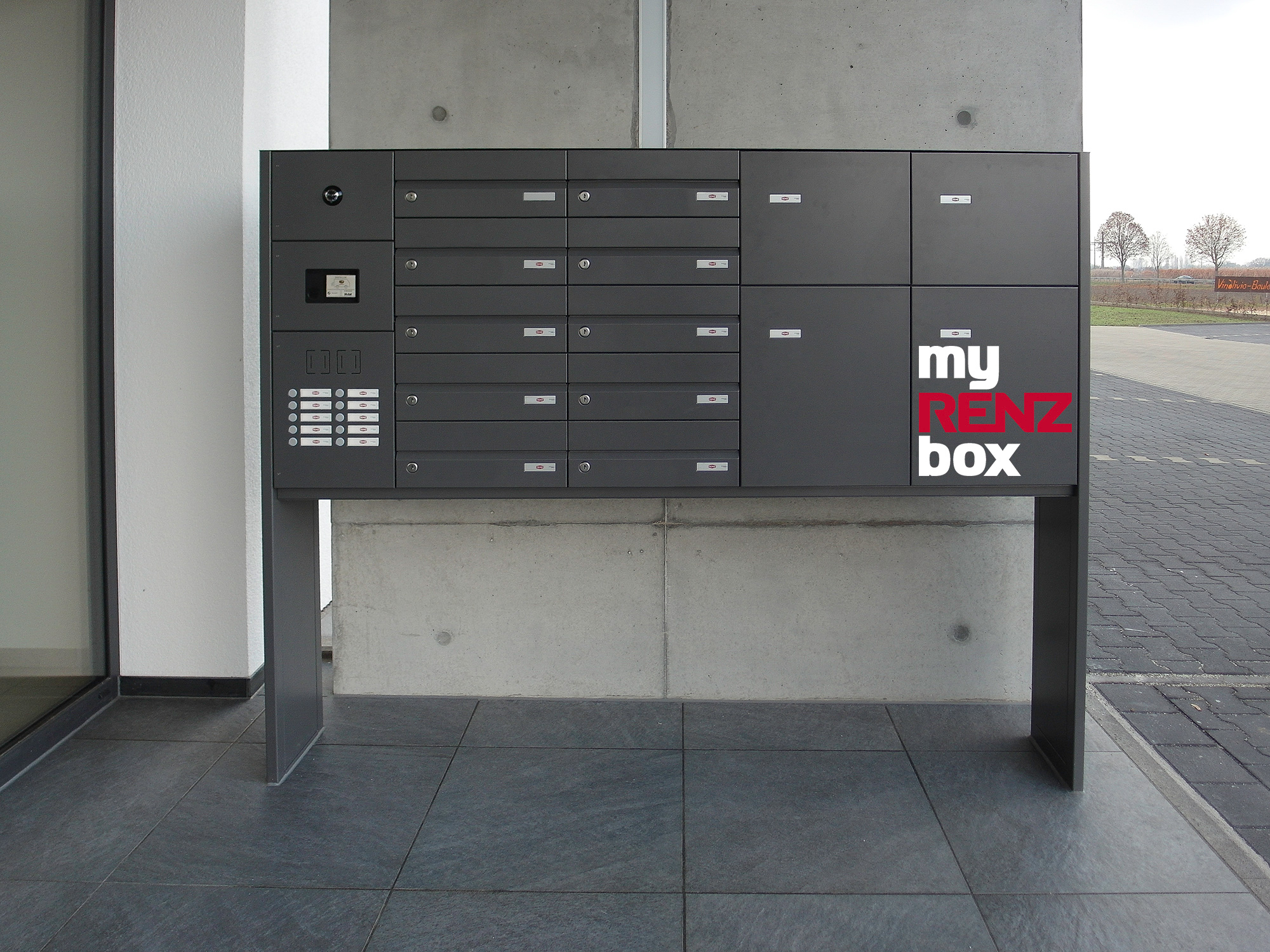 Gemeinschaftlich und flexibel nutzbare Paketablage
Benachrichtigung des Empfängers per Push-Nachricht
Lieferdienst-unabhängig
Koppelbar mit Service-App (Bewohner-Liste, Kontakt)
04.09.2019
| Seite 10
Digitale Vernetzung im Immobilienmanagement
casavi Relay
Versicherungsmakler
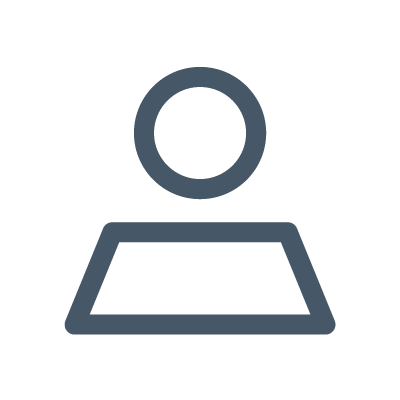 Verwalter
Handwerker
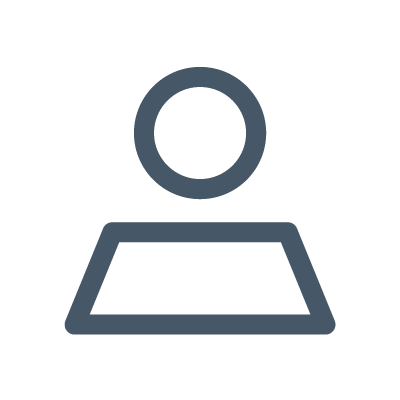 Facility Manager
Eigentümer
API
Ablesedienst
Mieter
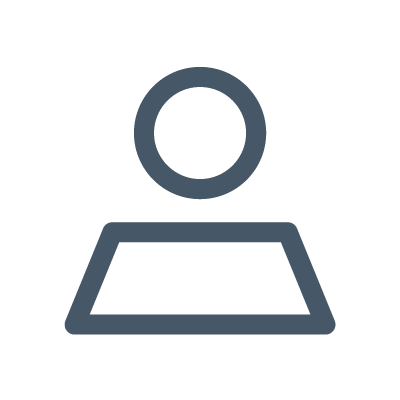 casavi RELAY
casavi
Energiedienstleister
Plattform zur Integration von Dienstleistern und externen Zielgruppen
Bereitstellung individueller Aufträge, Ansichten und Zugriffe
Angebunden über API an casavi Vorgangsmanagement und Kundenportal
04.09.2019
| Seite 11
[Speaker Notes: Ausgangslage des Unternehmens, je nach Demo-Partner zu befüllen von Vertriebler, eckige Klammern kennzeichnen das]
Digitale Vernetzung im Immobilienmanagement
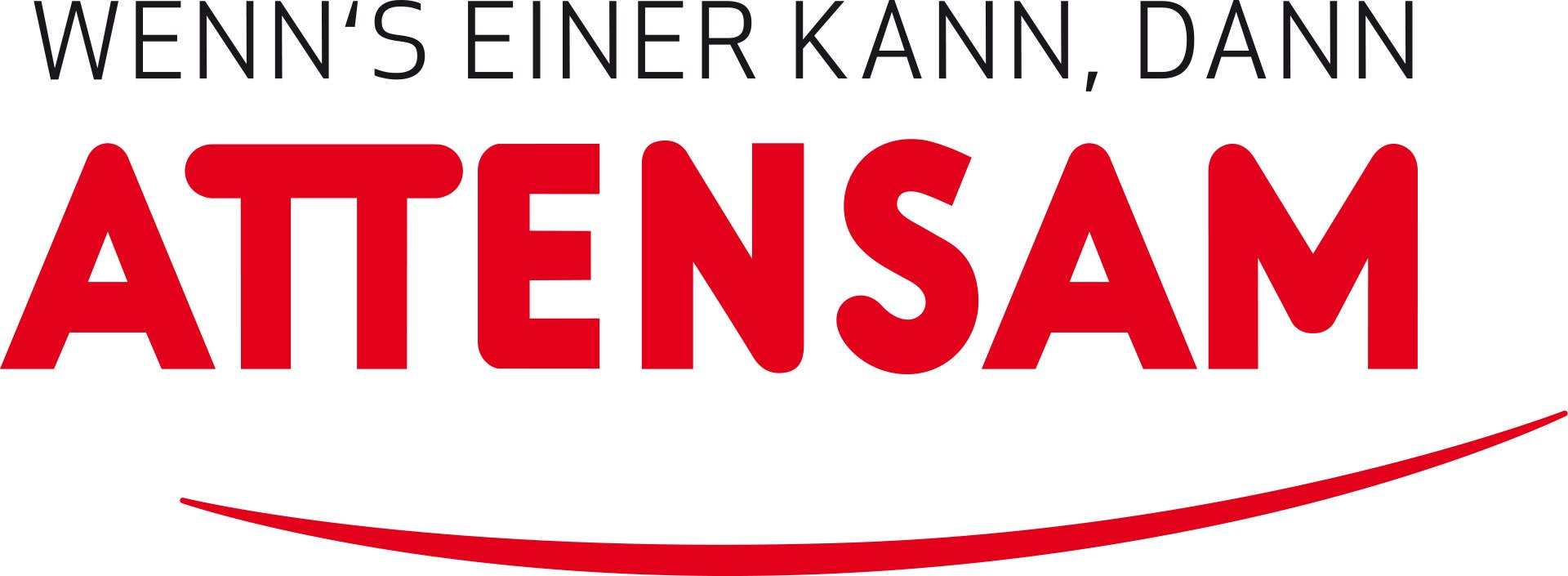 Nutzungs-Szenarien Attensam & Co [Facility Management]
Aufgabenverarbeitung
Bspw. Aufhängen Aushang, Verteilung von Briefen, Kontrolle Objekt
Kommunikation mit Verwalter zu einzelnen Aufgaben/Aufträgen
Zuweisen zu Mitarbeitern und Rückmeldung von Erledigungs-Zeitpunkten
Wartungsausführung vor Ort
Heizung monatliche Kontrolle, Feuerlöscher, Winterservice, Gebäudereinigung, Außenwasserhähne, Ölverbrauch, zentrale Heizungen, Biomasse, wöchentliche Liftkontrolle, Brandschutz etc.
Objektsicherheitsprüfung (B1300 in Österreich)
Aufnahme von Mängeln / Meldungen
Einstellen von Mitteilungen & Terminen
Integration in FM Software
Angebot FM Services (Marktplatz)
04.09.2019
| Seite 12
[Speaker Notes: Ausgangslage des Unternehmens, je nach Demo-Partner zu befüllen von Vertriebler, eckige Klammern kennzeichnen das]
Digitale Vernetzung im Immobilienmanagement
Anbindungsmöglichkeiten
Stammdaten
Objekte Einheiten
Kontakte, Mitarbeiter, Dienstleister
casavi
ERP/CRM
Dokumente
Allgemeine- und Hausdokumente
Personalisierte Dokumente und Serienbriefe
Vorgänge
Eingehende Service-Meldungen
Rückmeldung, Service-Updates
04.09.2019
| Seite 13
[Speaker Notes: Anbindung mit wesentlichen österreichischen ERP Anbietern bereits vorhanden –  Schnittstelle WoWis/Alfred ist gerade in Prüfung]
Kontakt
Ihre Ansprechpartner
Christine VonhofDirector Client Services
+49 (0)89 2154 5359 18Christine

Stefan PolletinBusiness Development Österreich
+43 676 844 172 801stefan.polletin@attensam.at
04.09.2019
| Seite 14
Digitale Vernetzung im Immobilienmanagement
Moderne Kommunikation
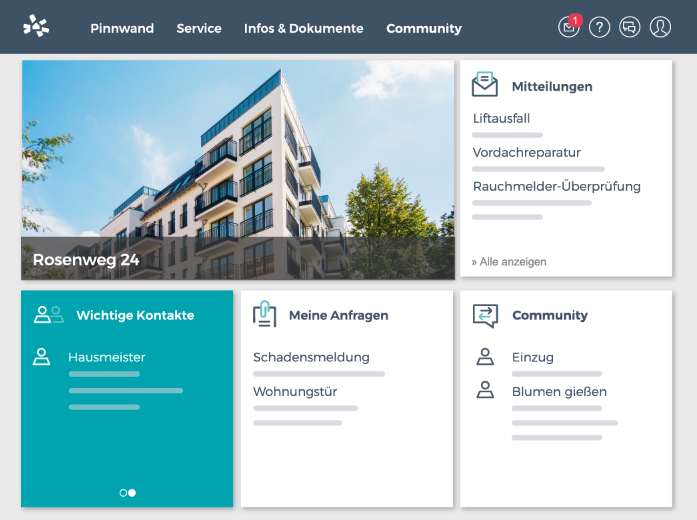 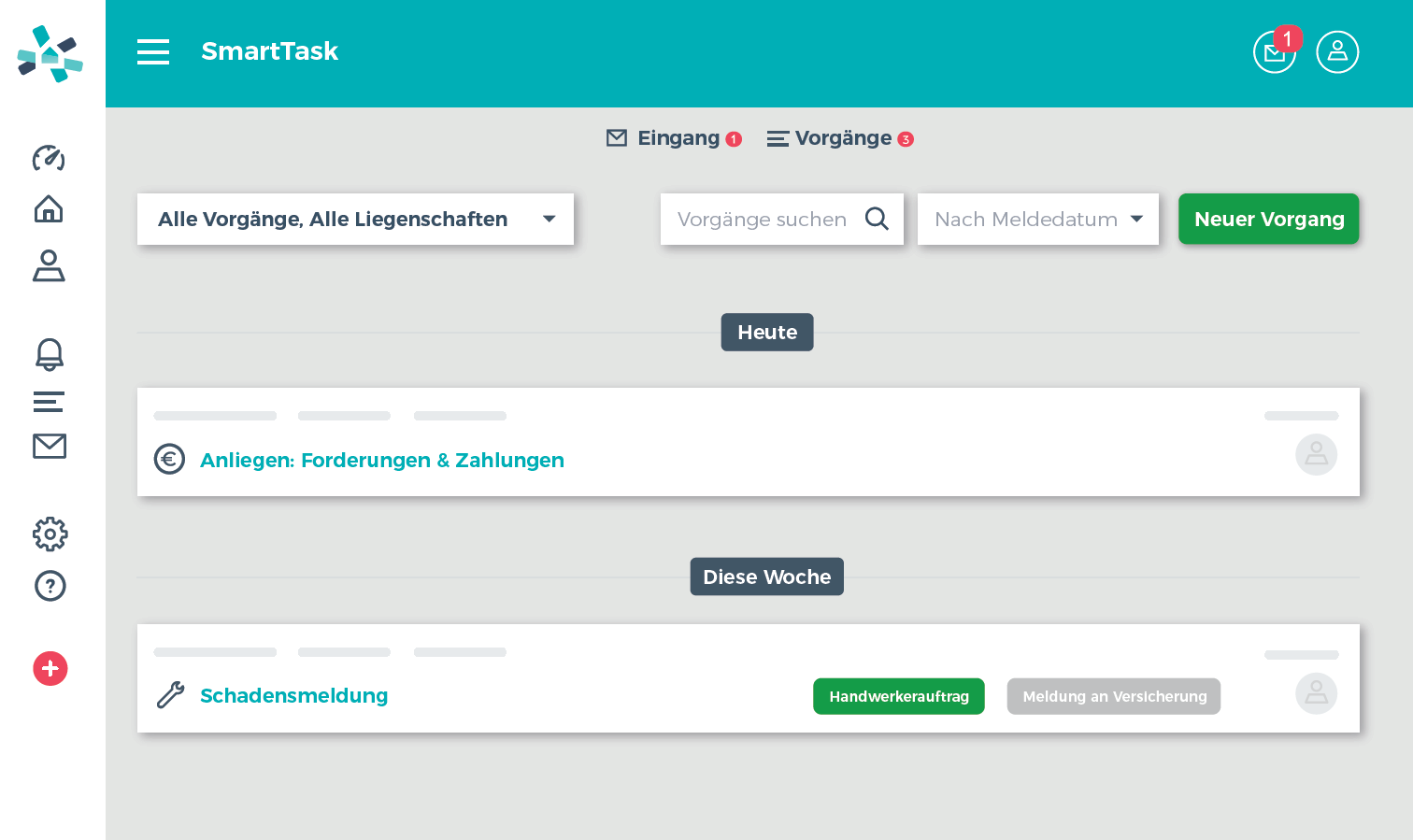 04.09.2019
| Seite 15
Beispiel Raumbuchung
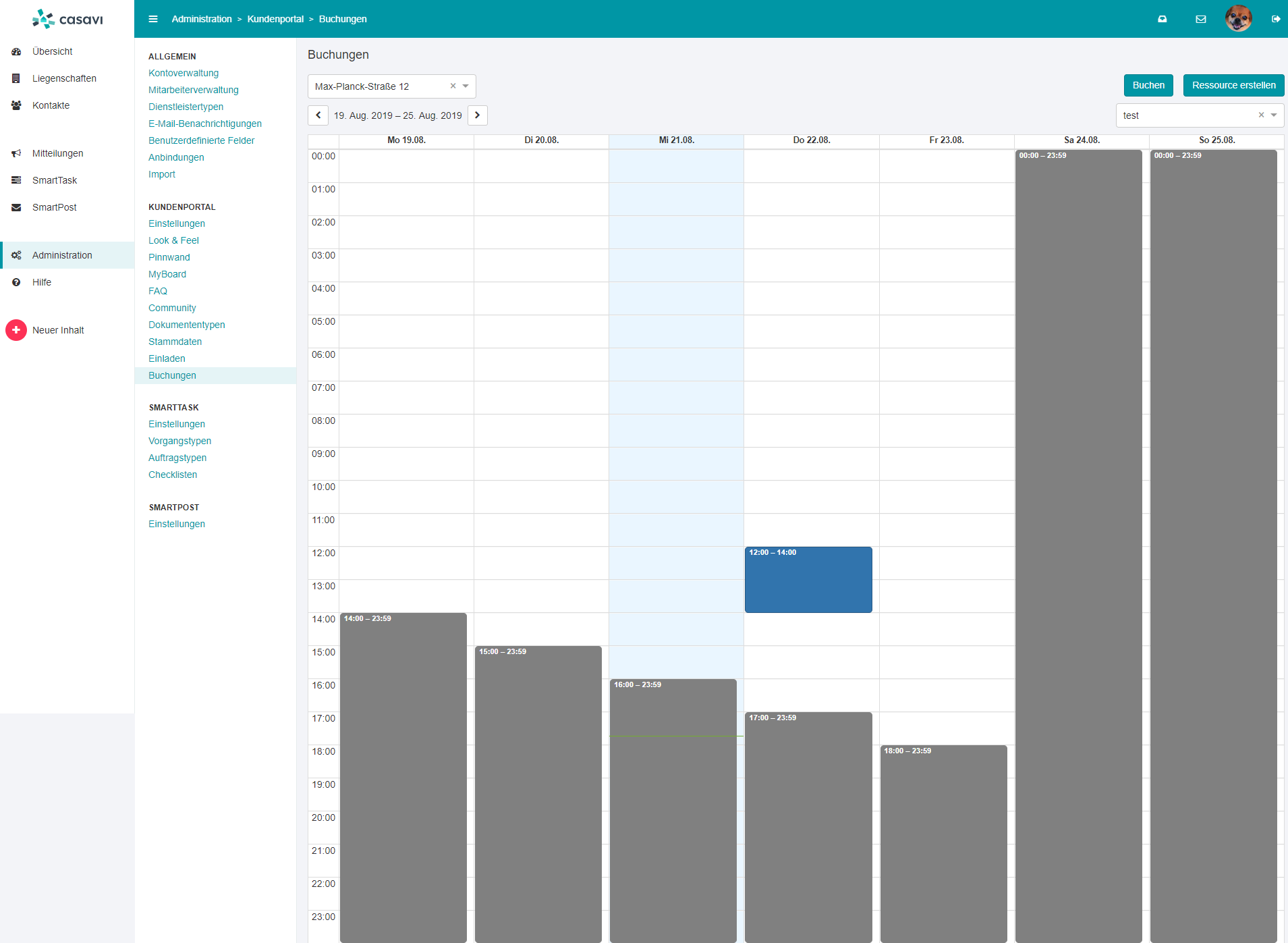 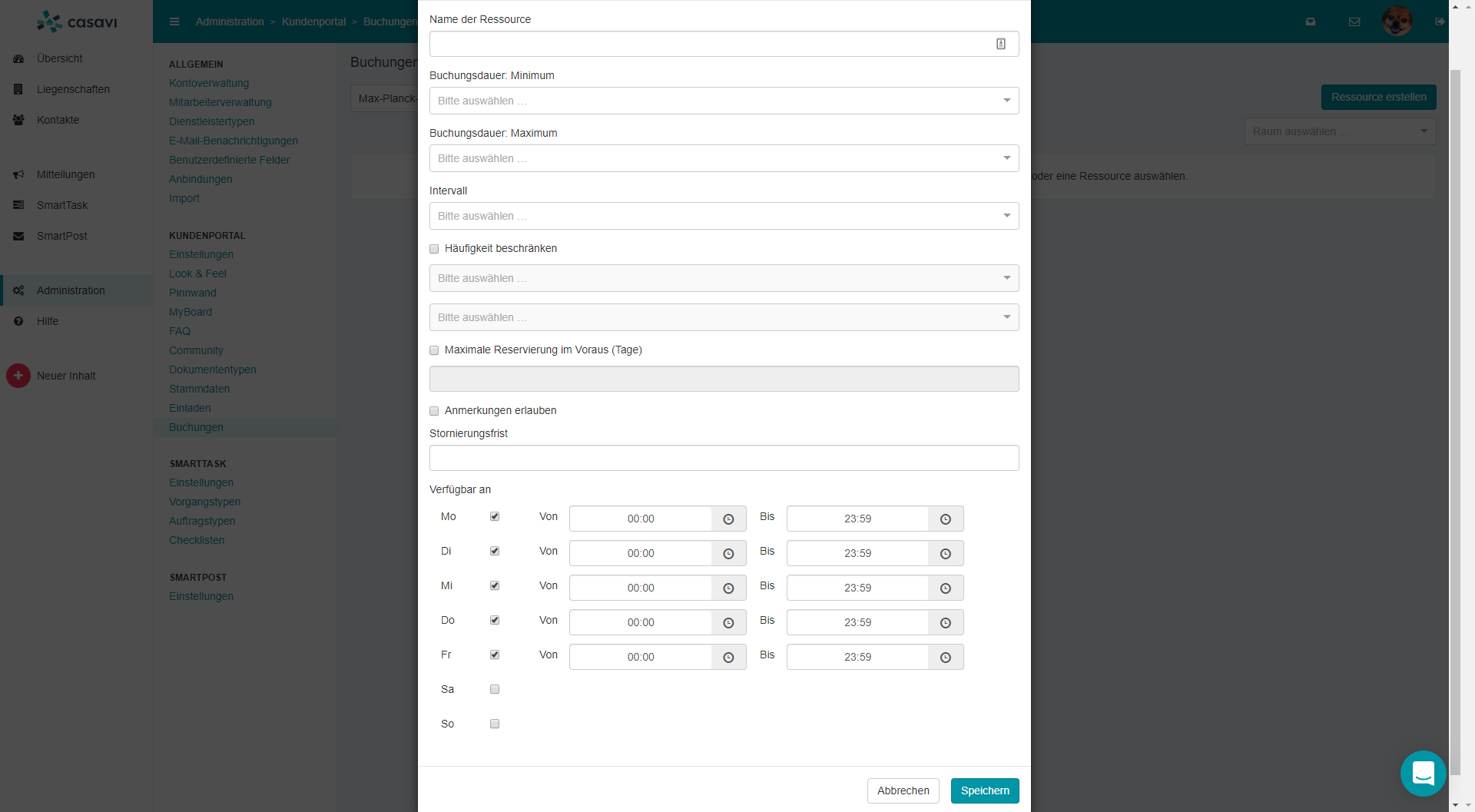 04.09.2019
| Seite 16
Digitale Vernetzung im Immobilienmanagement
Zusatzdienste und Partner
Software
Hardware
Dienstleister
Paketboxen
Digitale Hausaushänge
Fahrstuhl-Display
Digitales Schließsystem
Wohnungsübergabe-App
Gebäudeinspektions-App
ERP
DMS
CRM
Akten-Digitalisierung
Schadensmanagement
Energie
Facilitymanagement
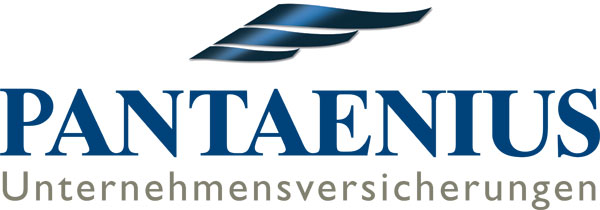 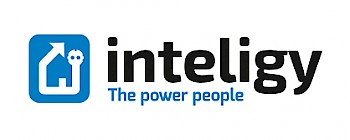 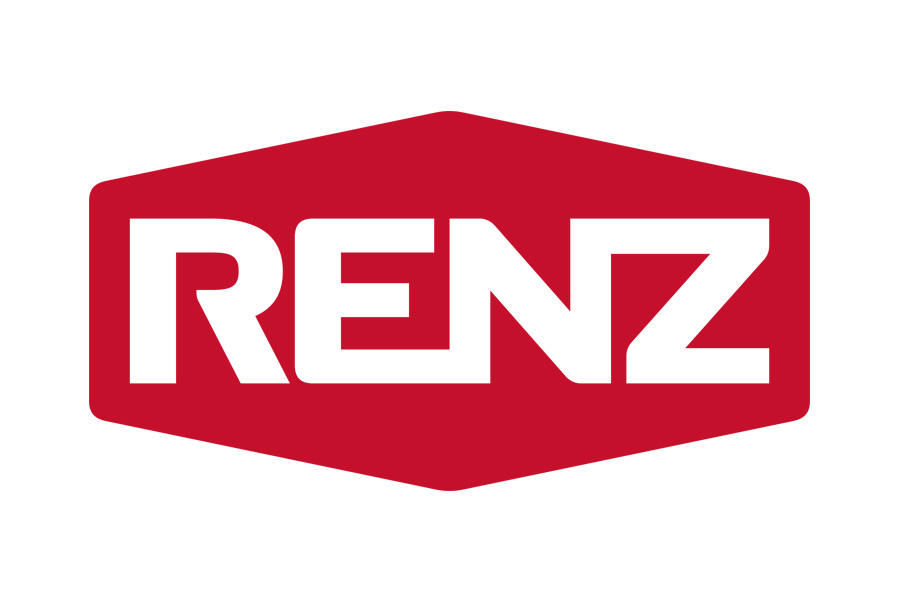 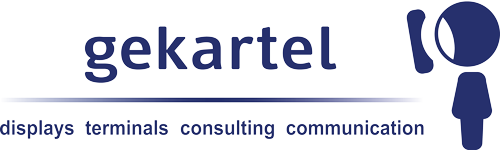 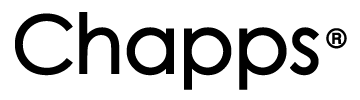 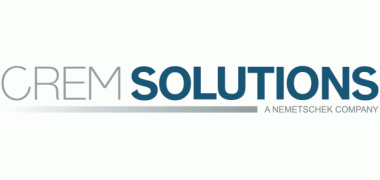 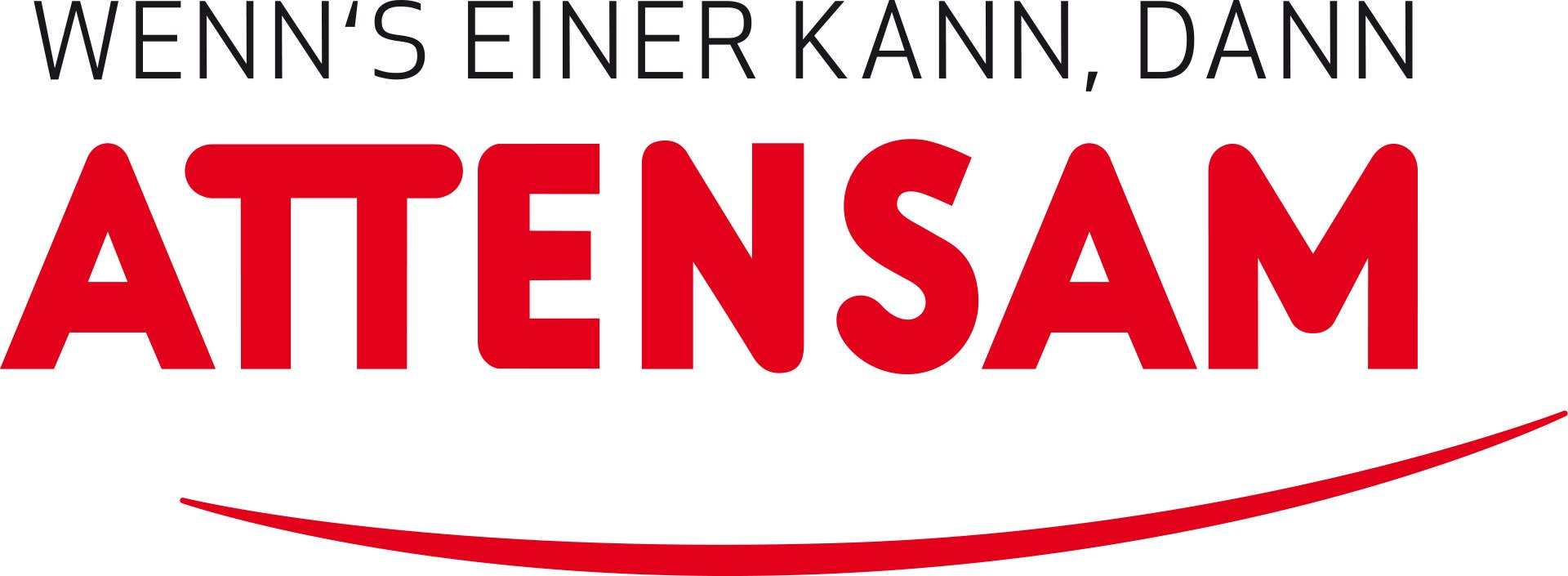 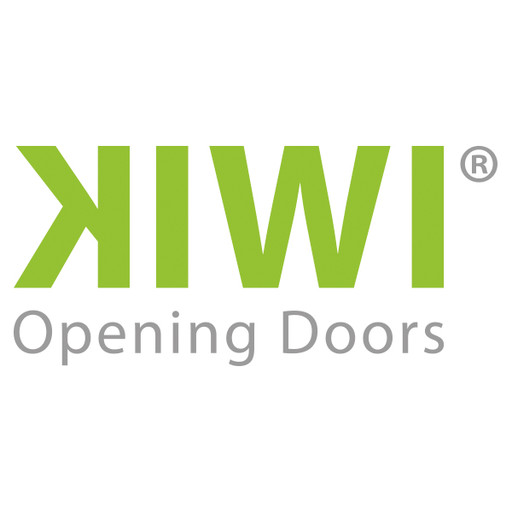 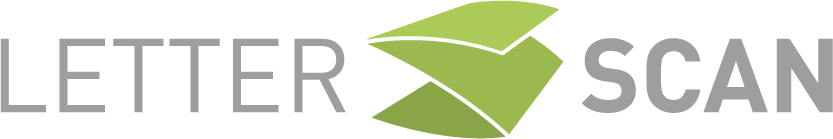 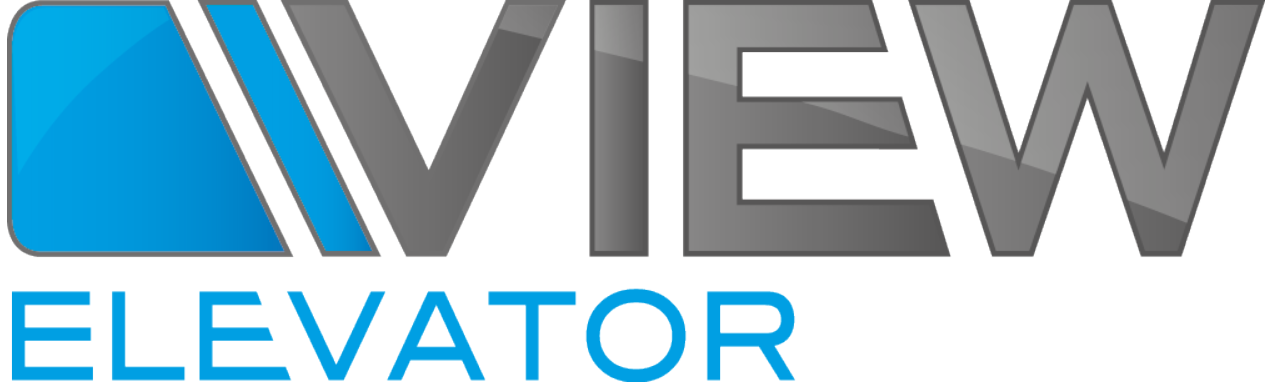 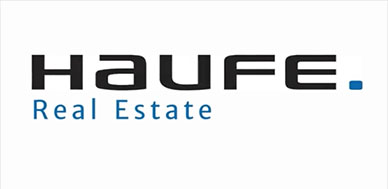 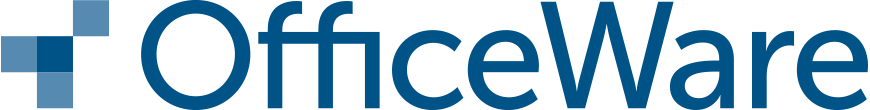 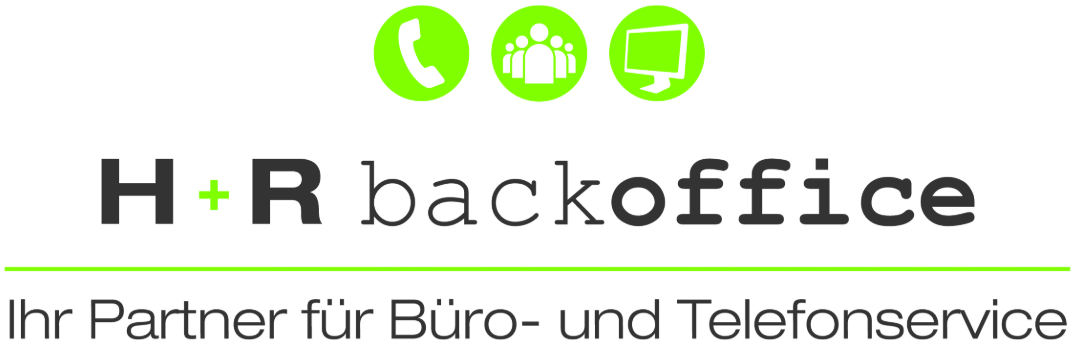 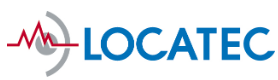 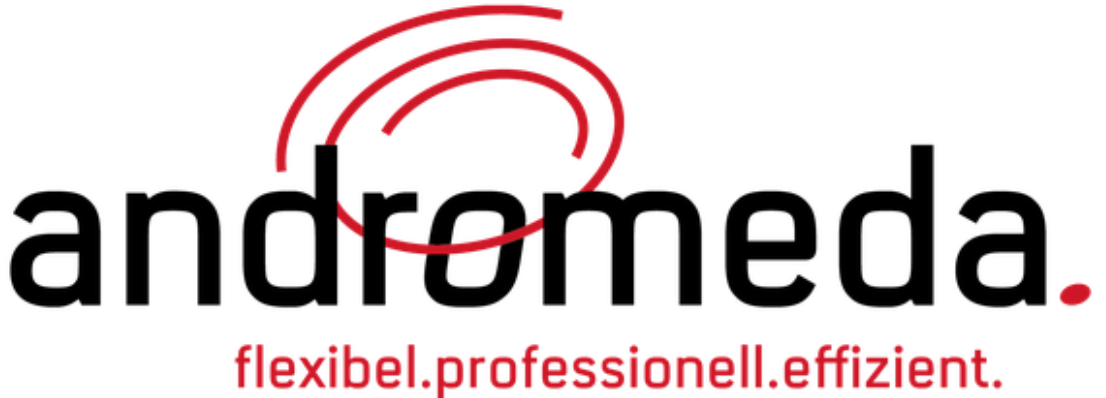 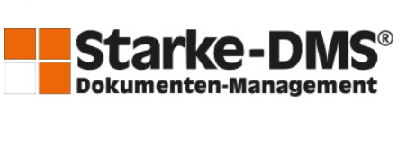 04.09.2019
| Seite 17
[Speaker Notes: 2 Spalten bei Logo – sonst so gequetscht

Klare zuordnugn fehlt]